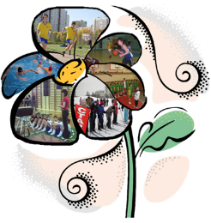 Методический кейс организации дополнительного образования
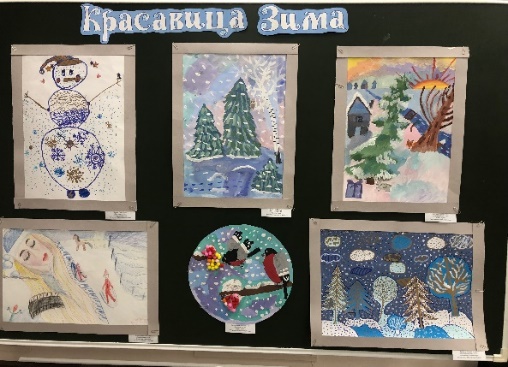 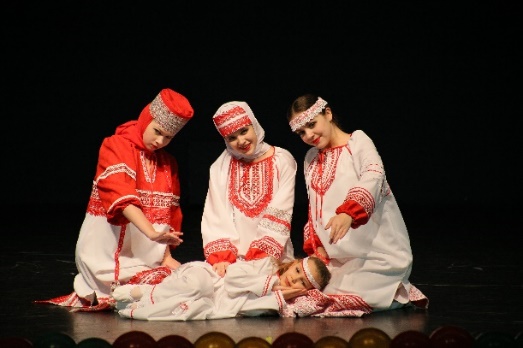 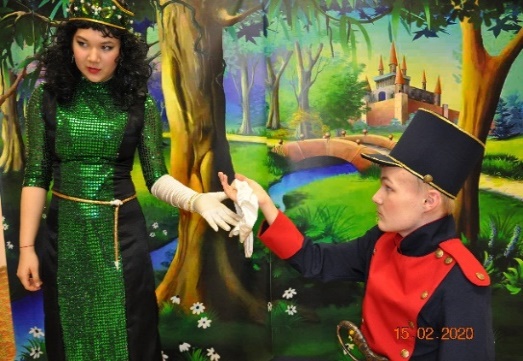 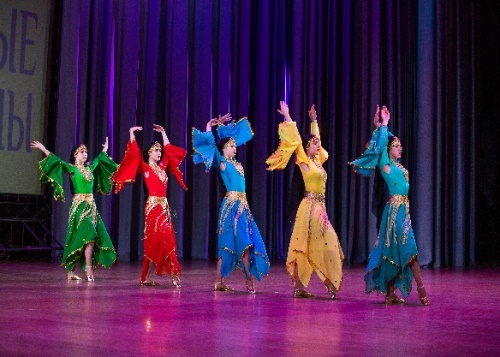 1
Цели методической деятельности
Создание оптимальных условий для качественной организации дополнительного образования по направленностям (физкультурно-спортивной, художественной, технической, социально-педагогической, естественнонаучной), творческого труда педагогов, их интеллектуального развития и самообразования.
			Формирование системы методического обеспечения всех направлений деятельности структурного подразделения, детских объединений и педагогов дополнительного образования.
СРЕДСТВА
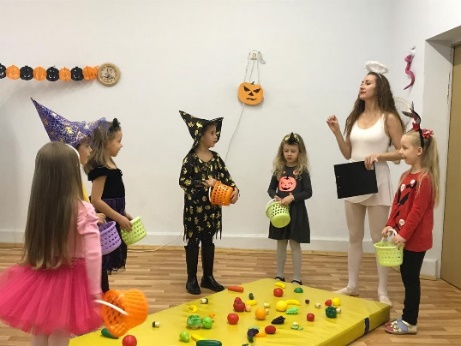 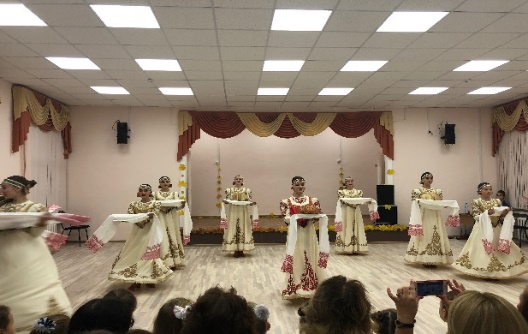 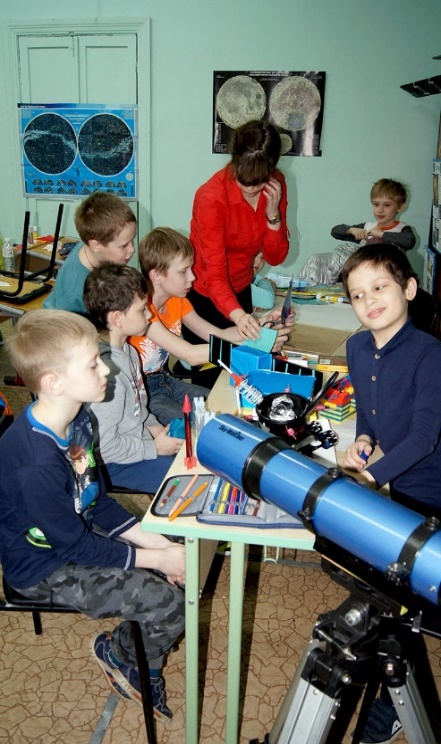 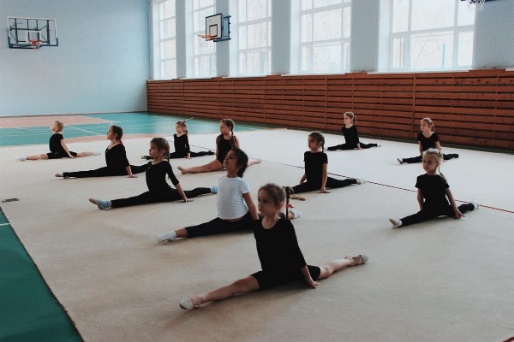 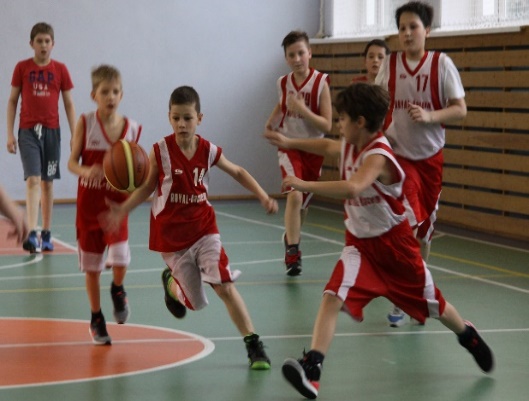 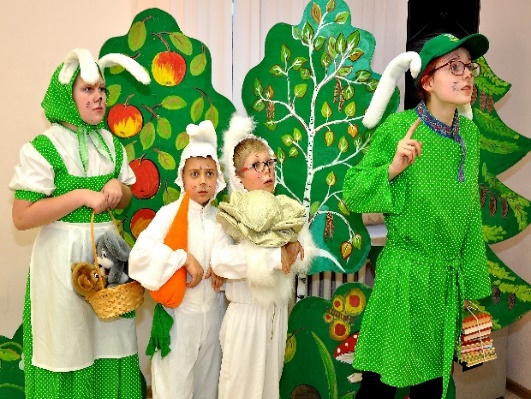 3
Задачи методической деятельности
исследование образовательных потребностей социума;
оказание помощи педагогам  дополнительного образования в организации 
        образовательного процесса;
создание оптимальных условий для реализации педагогами дополнительного 
        образования учебных планов образовательных программ;
оказание методической помощи педагогам в разработке образовательных программ;
содействие педагогам в повышении квалификации;
содействие педагогам в комплектовании детских объединений и контроль над сохранностью контингента обучающихся;
анализ состояния учебной работы в структурном подразделении;
обеспечение высокого качества учебно-воспитательного процесса путём внедрения усовершенствованных программ, новых педагогических технологий обучения и воспитания;
выявление, изучение и оценка результативности педагогического опыта в структурном подразделении;
обобщение и распространение передового педагогического опыта;
прогнозирование, планирование и работа по повышению квалификации педагогических работников, оказание им организационно-методической помощи;
оказание консультативной помощи педагогам дополнительного образования, обучающимся и их родителям.
Материально техническое обеспечение Центра «Западный»
Центр «Западный» располагает земельным участком площадью - 7 967 м2., в том числе площадь спортивной зоны – 1 512 м2, спортивная зона делиться на комплексную спортивную площадку размером 420 м2 (17х25), полосу препятствий с гимнастическим городком – 1092 м2 (39х28).
Площадь здания Центра  составляет 3884,7 м2 в здании расположены: 
	спортивный зал – 292,4 м2 (11,6х25,2)
                     актовый зал – 122,34 м2;
                     залы для занятий хореографией и танцами – 62,7 м2 и 50,4м2;
             учебные классы -7 (шт.); зал для единоборств
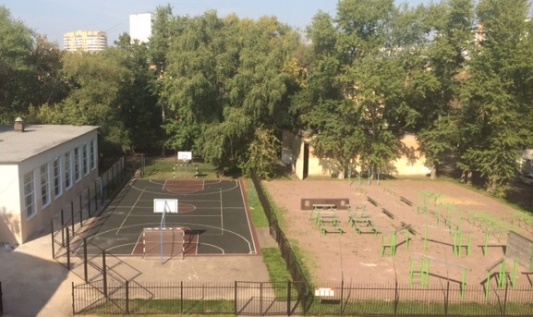 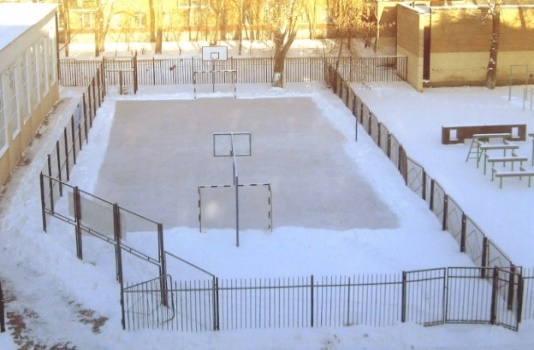 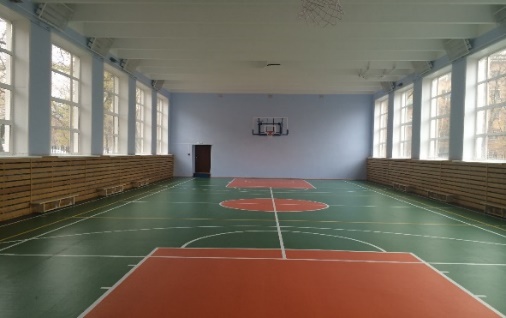 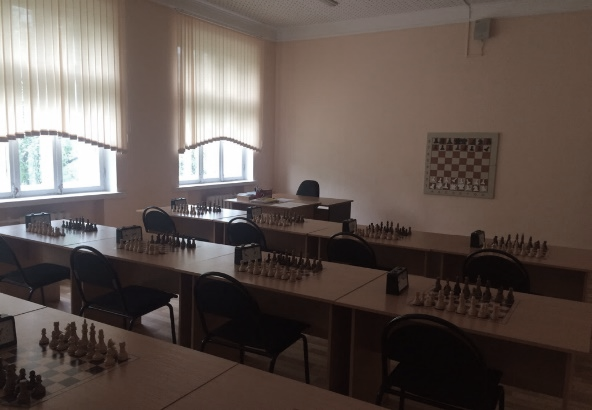 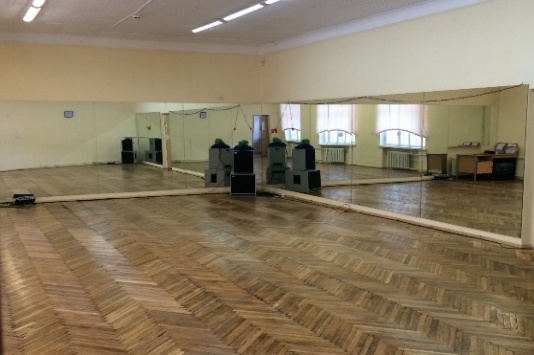 Организационно-функциональная модель методической деятельности
Педагогический совет
Методический совет
Методическая работа
Цель   методической работы
Направления
Формы
Информационное
Коллективные
Консультативно-методическое
Групповые
Организационно-методическое
Индивидуальные
Диагностико-прогностическое
Обобщение, распространение педагогического опыта
Программно-методическое обеспечение
Повышение эффективности и качества образов процесса
Повышение уровня профессионального мастерства, профессиональной компетентности педагогов
Результаты
Субъекты методической деятельности
1. Педагогический совет
	2. Методический совет
	3. Методические объединения
	4. Малые педагогические группы
Основные направления методической деятельности
1. Информационное  
	2. Консультативно-методическое
	3. Организационно-методическое
	4. Диагностико-прогностическое
	5. Программно-методическое
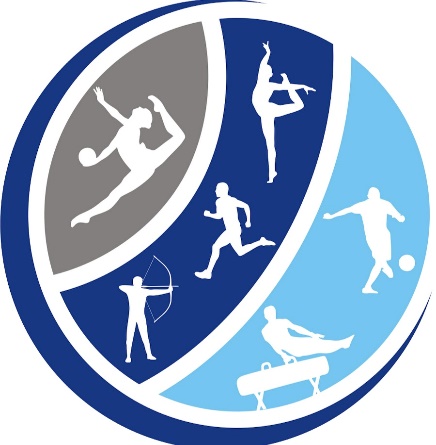 Формы организации методической деятельности
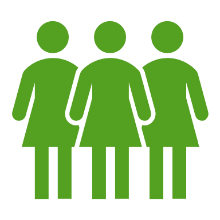 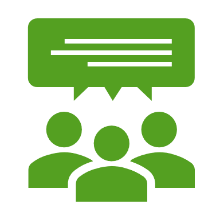 1. Коллективные
	-  открытые учебные занятия;
	- методические объединения по направленностям.
	2. Групповые
	- работа малых педагогических групп;
	- взаимо посещение учебных занятий.
	3. Индивидуальные
	- самообразование;
	- курсы повышения квалификации;
	- консультации;
	- аттестация.
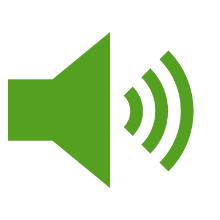 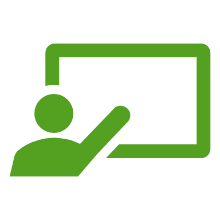 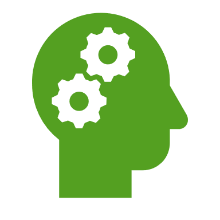 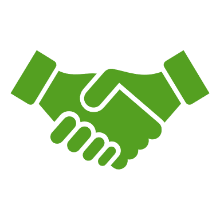 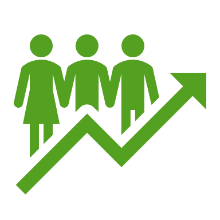 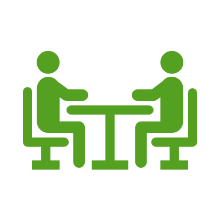 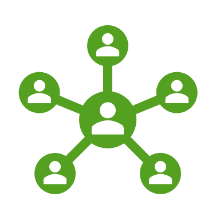 Методическую работу в структурном подразделении организуют:
Вывод
Выбранная формула управления методической деятельности является стратегически верной, о чем свидетельствуют рост педагогического мастерства, увеличение численности аттестованных на I и высшую квалификационные категории педагогов
- руководитель структурного подразделения;
	- художественный руководитель; 
	-  2 методиста;
			Участниками различных форм методической деятельности в учреждении являются педагоги дополнительного образования.
Ожидаемые результаты
1. Повышение уровня профессионального мастерства, профессиональной компетентности педагогов. 
2. Повышение эффективности и качества образовательного процесса.
3. Развитие одаренных детей и раскрытие талантов.
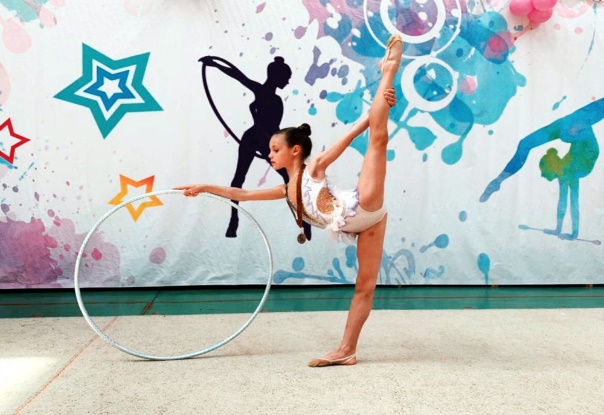 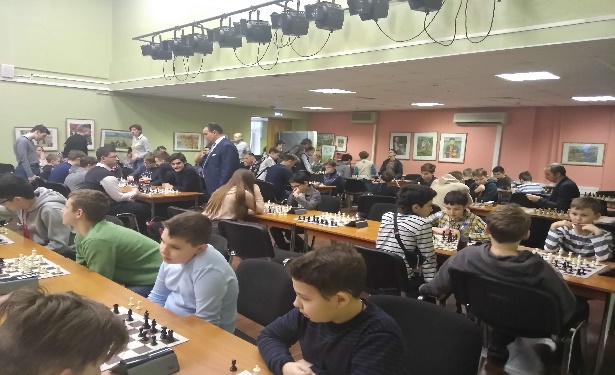 Наши будни
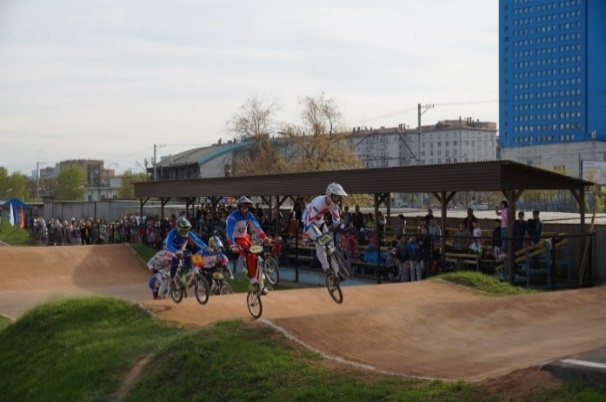 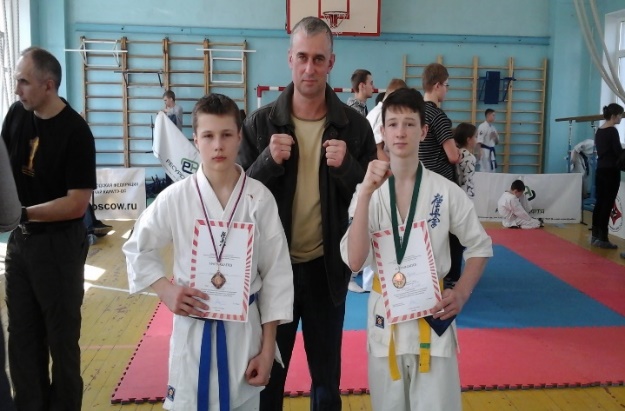 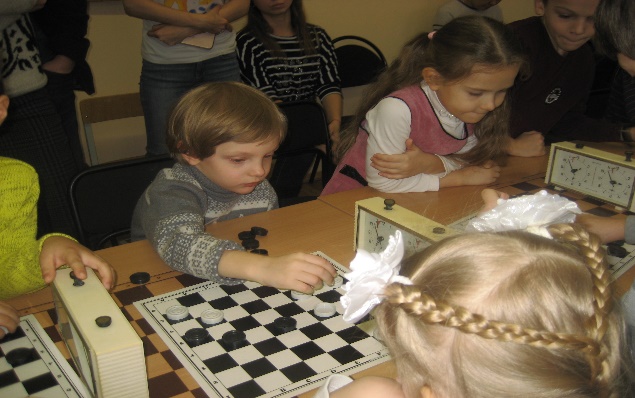 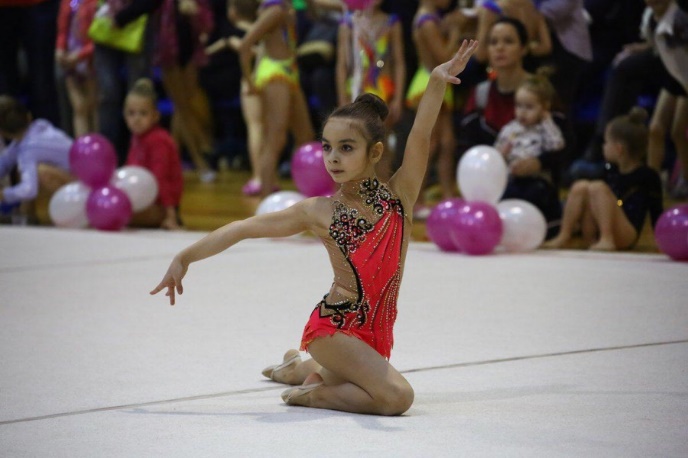 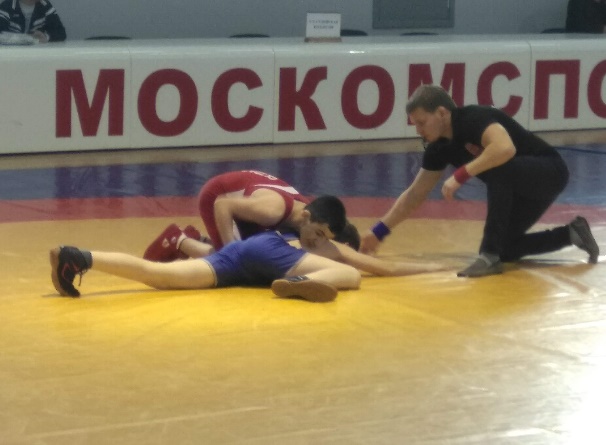 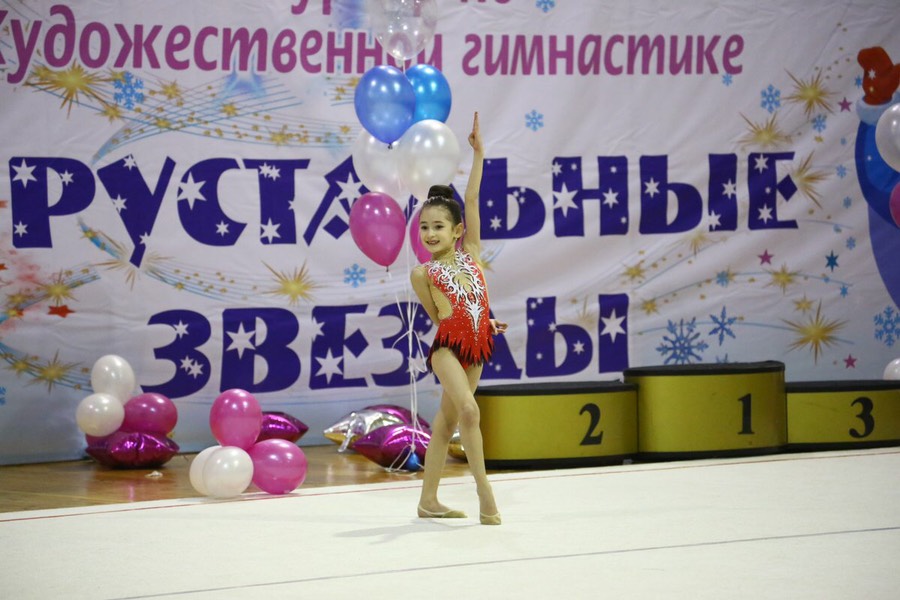 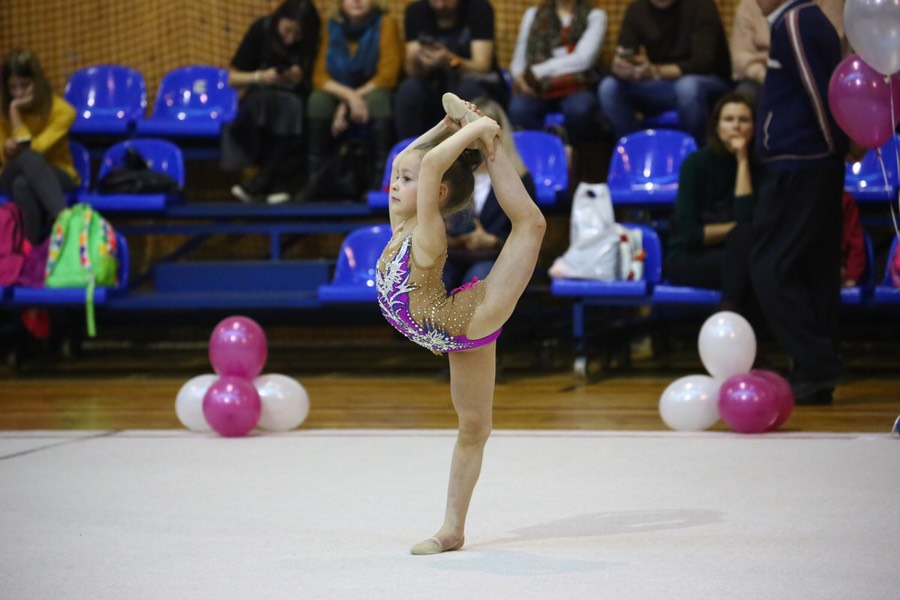 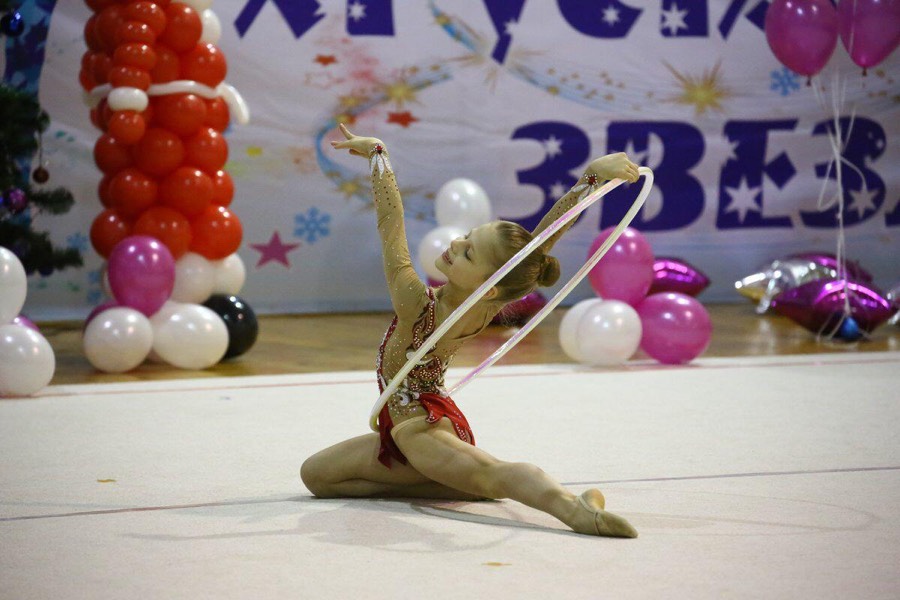 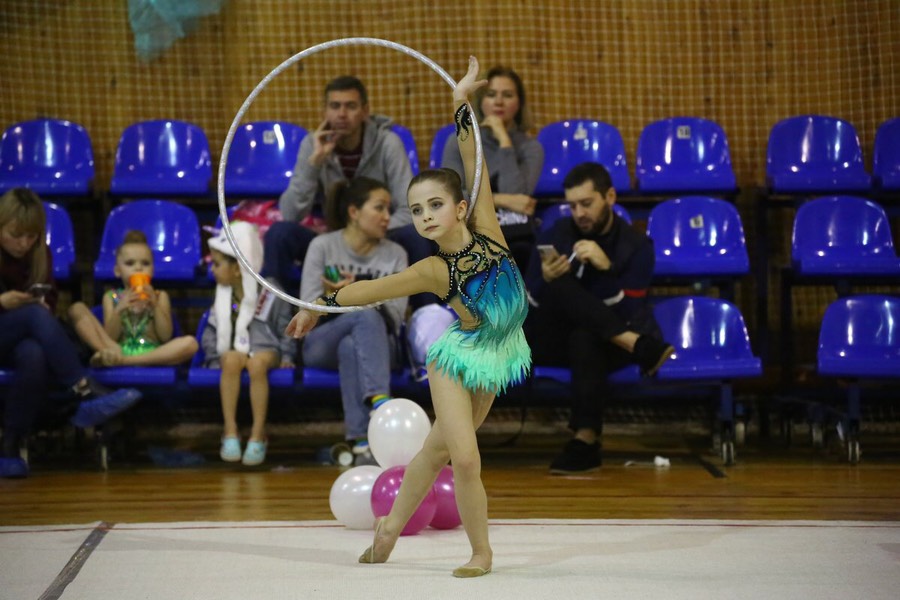 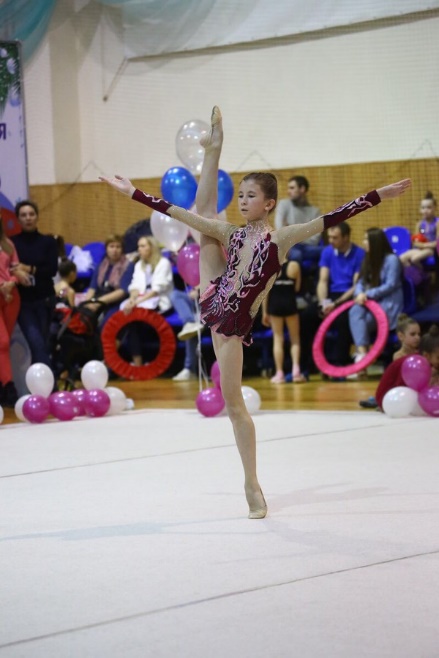 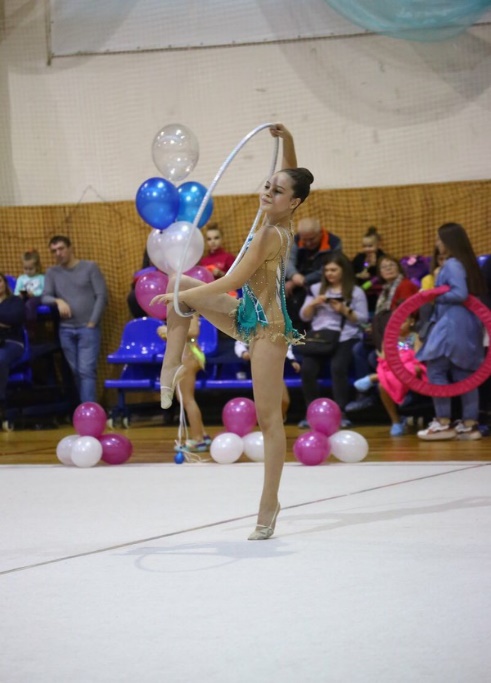 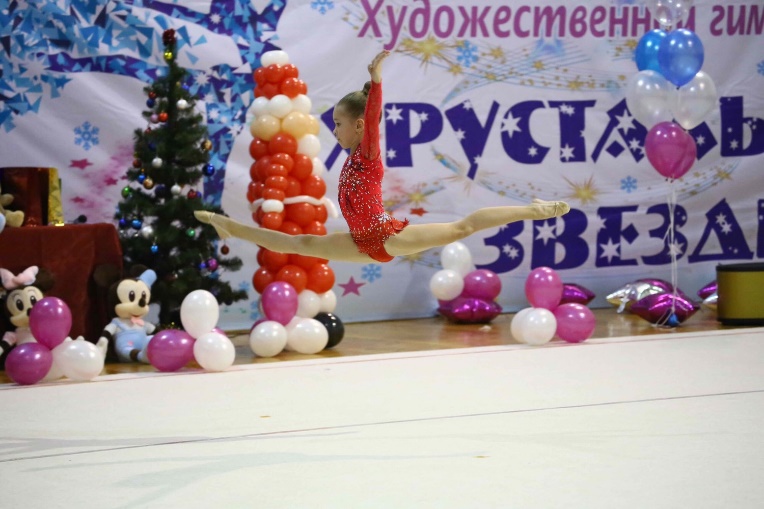 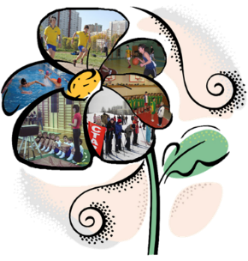 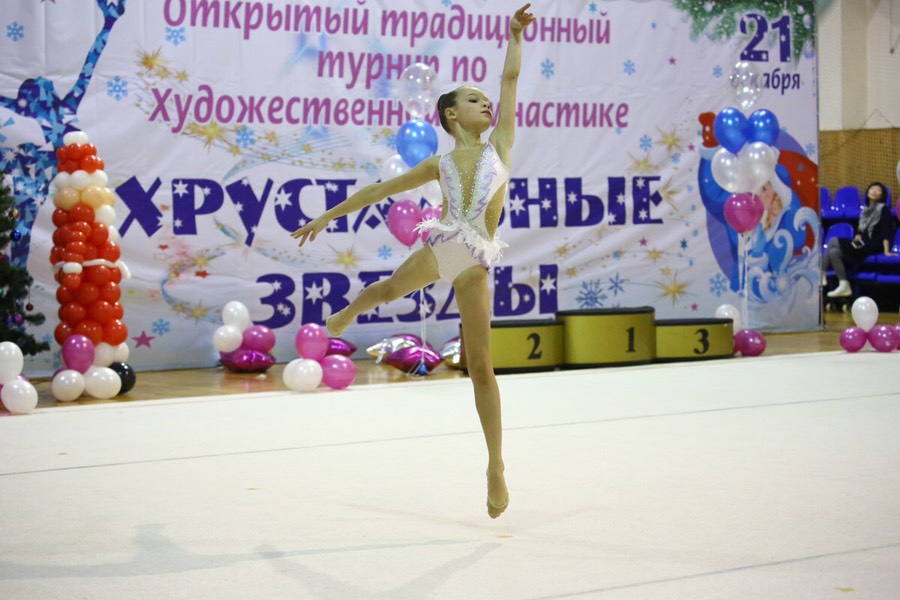